Тема 4. Процедура системного анализа. Целеполагание.
 
1. Область определения цели 
2. Сложности целеполагания
3. Структурные цели
1. Область определения цели 
 
	Целенаправленно создавая систему, субъект должен заложить в нее желаемую концепцию развития, т.е. осуществить целеполагание, или целеуказание. Однако и развитие естественной системы - это не что иное, как целенаправленное движение к равновесному состоянию, достижение которого составляет ее внутреннюю цель. Внешняя же цель естественной системы очевидна не всегда и в зависимости от мировоззрения исследователя увязывается либо с ее Божественным предназначением, либо с естественной (природной) целесообразностью.
Для искусственных систем внешняя цель, как правило, задается извне. Собственно, искусственная система для того и создается, чтобы обеспечить достижимость определенной цели. На активной стадии своего жизненного цикла система стремится достичь поставленную цель, рационально расходуя доступные ресурсы. Такое развитие системы называют целеориентированным. Оно реализуется посредством соответствующего ему управления, которое в данном случае представляет собой некоторое принуждение или насилие над системой, корректирующее ее естественное развитие, определяемое начальными условиями и обменными процессами. Компенсацией за это насилие является достижение цели.
В зависимости от степени познания исследуемой системы в понятие «цель» может вкладываться различный смысл. Диапазон значений этого смысла может меняться от идеальных устремлений, ассоциируемых с некоторой заоблачной целью, достичь которую заведомо нельзя, но приближаться к ней можно все время, до его материального воплощения в конкретных результатах (рис. 1). Цель, вне зависимости от формы ее существования, должна побуждать активные элементы системы к созидательной деятельности.
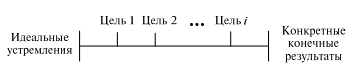 Рис. 1. Диапазон изменения значений цели системы
Ближе к правому концу диапазона цель обычно формулируется в понятиях, описывающих состояние системы. Это означает, что на конец управляемого периода директивно задаются значения па­раметров состояния системы, которые требуется достичь при имеющихся, как правило, ограниченных ресурсах.
Ближе к левому концу диапазона, когда неопределенность со­стояний системы очень высока и невозможно параметризировать желаемое будущее, цель системы увязывают с тенденциями ее раз­вития, выражающимися через категорию «ценность». Другими сло­вами, если конечное состояние системы не поддается строгому описанию, то понятие цели заменяется понятием ценности. В этом случае говорят о ценностно-ориентированных системах. В отличие от целеориентированных систем, где важен результат достижения некоторого заданного состояния, в ценностно-ориентированных системах существенен сам процесс и направление действия, оце­ниваемые по определенным и большей частью неколичественным критериям.
Примером ценностно-ориентированной системы может слу­жить творческий коллектив, проводящий фундаментальные науч­ные исследования. У него нет возможности четко представить же­лаемый конечный результат работы и приходится руководствовать­ся лишь рациональной ориентацией интеллектуальных усилий. Осознание ценности полученных результатов приходит по мере продвижения в непознанное. О практическом применении полу­ченных результатов представители фундаментальной науки, как правило, не задумываются.
Между рассмотренными двумя крайними случаями существует множество промежуточных вариантов. В концентрированном виде их суть можно сформулировать следующим образом: если цель зада­на абстрактно или не находится в пределах досягаемости, то бес­смысленно говорить о выборе траектории ее достижения, можно лишь выбрать направление развития системы, чтобы по мере ее по­знания попытаться конкретизировать желаемое конечное состояние.
	Таким образом, представление о цели и формулировка цели за­висят от глубины познания системы, и по мере развития представ­ления о ней могут уточняться и конкретизироваться. Каждый раз при уточнении цели аналитик или коллектив, выполняющий эту работу, должен исходя из достигнутого на данный момент пред­ставления об исследуемой системе как можно более точно пози­ционировать новую формулировку цели в допустимом диапазоне изменения ее значений (формулировок).
2. Сложности целеполагания
 
	Как уже отмечалось, процесс целеполагания связан с формули­ровкой требований, предъявляемых к окончанию управляемого периода, в виде конкретных значений параметров состояния. Каж­дый параметр имеет свою область определения, которая представ­ляет собой некоторый диапазон значений на координате фазового пространства. Поэтому цель системы, описываемая несколькими совместными требованиями в этом фазовом пространстве, есть не что иное, как пересечение поверхностей, каждая из которых имеет смысл функционального объединения параметров состояния, удов­летворяющих выполнению одного требования. На рис. 2 приве­ден пример определения цели системы, удовлетворяющей двум требованиям, представленным поверхностями Р1 и P2. Линия пере­сечения поверхностей Р описывает комбинацию состояния систе­мы, которые одновременно удовлетворяют оба требования.
В этом случае математики говорят, что существует задача с подвижным правым концом траектории. Действительно цель будет достигнута, если текущее состояние системы, ассоциируемое с точкой в фазовом пространстве, попадает в любое место на кривой Р. Это означает, что к желаемому результату могут привести многие траектории, и какая из них предпочтительнее - будет ясно в результате решения оптимизационной задачи.
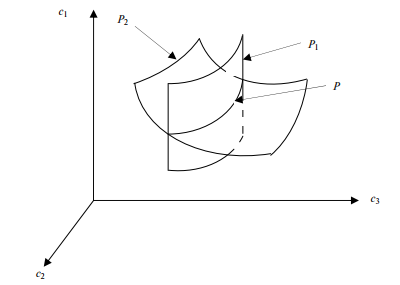 Рис. 2. «Геометрия» целеполагания
Однако при назначении цели, удовлетворяющей многим желани­ям субъекта, выраженным в требованиях к конечному состоянию сис­темы, может возникнуть много проблем. Так. может оказаться, что требование просто не связано с параметрами состояния системы. На­пример, предприятие не выпускает целевой товар. Лучший выход из такой ситуации заключается в переходе к другой системе, у которой параметры состояния совместимы с целью.
С другой стороны, к конечному состоянию системы может быть предъявлено такое число требований, что они не будут иметь не то что области, а и единой точки пересечения. Если, например, к двум требованиям Р1 и Р2 на рис. 2 прибавить еще одно – Р3, то соответствующая ему поверхность выделит из линии пересече­ния Р одну точку, т.е. задача с подвижным правым концом выро­дится в задачу с фиксированным концом траектории. Но если по­пытаться выдвинуть еще одно требование к конечному состоянию системы – Р4, то, вероятнее всего, оно будет несовместимым с предыдущими требованиями и приведет к разрушению цели. От­сюда напрашивается вывод: число конструктивных требований, определяющих цель системы, не может превышать числа степеней свободы, а, следовательно, должно быть не больше числа парамет­ров состояния.
Даже в том случае, когда исследуемая система имеет много сте­пеней свободы, не следует увлекаться детальным описанием цели и тем самым предоставлять системе большую свободу при выборе тра­ектории ее достижения. Именно так поступают политические пар­тии и движения при разработке своих программ и стратегические комитеты при формировании планов развития своих компаний.
Для фиксации цели как конечного состояния чрезвычайно кон­структивным является понятие «область достижимости», под кото­рой понимают множество всех предельных состояний системы. Дру­гими словами, область достижимости образует множество состояний системы, которого она достигает при наилучшем управлении.
Построение области достижимости является одной из слож­нейших процедур в системном анализе. Для ее реализации необхо­димо суметь построить множество траекторий развития системы на интервале [tH, tk] при условии оптимального управления этим про­цессом, что равносильно выполнению процедуры синтеза опти­мальной системы для всех возможных случаев ее использования.
Понятие «область достижимости» положено в основу концепции рационального планирования, которая формулируется следующим об­разом: цель следует назначать как можно ближе к границе области достижимости. Действительно, если цель расположена вне области, то система явно не может попасть в цель и, следовательно, теряется смысл создания такой системы. Если же цель находится внутри об­ласти, то она может быть достигнута с меньшими ресурсными затра­тами, что также требует пересмотра формулировки цели. Только располагаясь на границе области достижимости, цель становится полновесной, а процесс ее достижения полноценно напряженным.
На практике обычно не доверяют прогнозным оценкам предель­ных возможностей системы и цель гарантированно располагают внут­ри области достижимости. Бывает и так, что этот прием используется для оправдания невысокой эффективности функционирования систе­мы. Удаление от границы зависит от заинтересованности и интуиции лица, принимающего решение, а также и от того, каким прогнозным оценкам развития исследуемой системы (оптимистическим, пессими­стическим или наиболее вероятным) оно отдает предпочтение.
Процедура целеполагания привязана к началу или левому кон­цу траектории развития системы (рис. 1). Однако при ее вы­полнении аналитик должен учитывать возможные варианты разви­тия событий на правом ее конце. Речь идет об установлении факта достижения цели. Дело в том, что далеко не всегда точно выполняются запланированные требования к конечному состоянию сис­темы. Нередко из-за неверной идентификации текущего состояния системы и ошибок в выборе управляющих воздействий траектория сис­темы не попадает в целевую область, а проходит вблизи от нее. Тогда требуется своевременно принять решение о прекращении выполнения задачи, поскольку в дальнейшем независимо от принимаемых управ­ленческих воздействий система будет отдаляться от цели.
В первую очередь это важно для систем, для которых достиже­ние конечной глобальной цели вытягивается в цепочку решения ряда последовательных задач. После выполнения очередной из них система перестраивается структурно или организационно, видоиз­меняется ее взаимодействие с внешней средой и для обеспечения последующего развития подключаются новые ресурсы. Если такую перестройку системы осуществить не вовремя, то в лучшем случае можно потерять темп решения проблемы, а в худшем - вообще загубить дело и разрушить систему. Именно таким образом реша­ются задачи в экономике, бизнесе, политике, военной и других областях деятельности, где существует иерархия в разрешении сложной структурированной проблемы.
Подводя итог, сформулируем правила, которыми желательно руководствоваться при выполнении процедуры целеполагания.
1.	При назначении цели лучше ограничиться незначительным числом существенных требований к системе. Это позволит посто­янно контролировать развитие системы и периодически корректи­ровать ее фактическую траекторию с помощью управляющих воз­действий, если она отклонилась от плановой.
2.	Чем выше значимость факта достижения цели, тем меньше следует принимать в расчет оптимистические прогнозы траектории попадания системы в область достижимости.
3.	При формулировании цели системы как последовательности частных задач большое внимание следует уделять своевременности принятия решения о достижении промежуточной цели и переходе к следующему этапу движения к глобальной цели. Задержка может привести к дополнительным ресурсным издержкам или поставить под сомнение успех предшествующих действий, а преждевременное решение не позволит воспользоваться плодами достигнутого.
3. Структурные цели
 
В отличие от технических систем, описываемых преимущест­венно замкнутыми моделями с заданными извне целями, в органи­зационных, экономических, социологических и других системах с активными элементами, описываемых открытыми моделями, цели, как правило, формируются внутри системы. Первоначально цель рождается в сознании руководителя или иного лица, принимающе­го решения, как некоторая размытая область. Далее в процессе ее обсуждения с сотрудниками цель подвергается детализации и трансформируется в набор упорядоченных (или неупорядоченных) подцелей, который делает ее более конкретной и понятной для участников целеобразования. Таким образом, задача формулирова­ния глобальной цели в сложных системах сводится к ее пошагово­му структурированию, конкретизации и детализации. Структура коллективно формируемой цели помогает достичь одинакового понимания общей цели всеми участниками целеполагания.
Именно идея коллективного формирования стратегии развития компании заложена в основу интерактивного моделирования и синтеза модели желаемого будущего (видения компании), которая с помощью системы сбалансированных показателей может быть спроецирована в плоскость конкретных стратегических задач (под­целей), увязывая их с параметрами состояния компании и факто­рами, обеспечивающими достижение планируемых результатов. Система сбалансированных показателей включает четыре подсис­темы - финансовую, клиентскую, внутренних бизнес-процессов, обучения и развития персонала, которые через набор взаимосвя­занных показателей описывают стратегию компании, с одной сто­роны, и предоставляют менеджерам универсальный механизм для выработки и принятия управленческих решений - с другой.
На начальных этапах целеполагания глобальную цель системы предпочтительнее задать в виде сетевой или древовидной структу­ры. Сетевое представление последовательности подцелей требует хорошего знания исследуемой системы, специфики ее функциони­рования и технологии продуцирования конечных результатов. Ино­гда сетевая целевая структура может формироваться не сразу, а по­степенно. По мере достижения одних подцелей формируются по­следующие, располагающиеся в направлении глобальной цели. Та­кое поэтапное целеполагание возможно тогда, когда руководитель не уверен в возможностях вверенного ему коллектива и вынужден каждый раз корректировать ближайшие цели с поправкой на мне­ния и возможности его членов.
Вместе с тем наибольшее распространение получили древовид­ные структуры представления глобальной цели системы. Построе­ние дерева целей составляет одну из ключевых задач системного анализа. При этом необходимо следить, чтобы на каждом уровне иерархии глобальной цели сохранялась ее целостность. Однако это не означает, что достижение некоторой цели вышестоящего уровня может быть полностью обеспечено достижением подчиненных ей подцелей. Цели системы, как и сама система, имеют свойство эмерджентности и представляют собой нечто большее, чем простая сумма подчиненных подцелей.
Любая промежуточная вершина дерева целей может рассматри­ваться с двух позиций: как цель для зависящих от нее вершин ниже­стоящего уровня и как средство достижения цели вершины выше­стоящего уровня. В этой связи часто вершинам различных уровней присваивают различные названия, например, «цели», «задачи», «ме­роприятия», «проекты», или просто фиксируют «цели 1-го уровня», «цели 2-го уровня» и т.д. Для удобства анализа рекомендуется, чтобы разбиение каждой вершины на составляющие было соразмерным, признаки декомпозиции/структуризации в пределах одного уровня были едиными, элементы логически независимыми, а число элемен­тарных целей, детализирующих цель вышестоящего уровня, и число уровней в иерархии — соизмеримыми с числом Колмогорова (7 ± 2).
Формирование древовидных целей может проводиться по принципу «сверху-вниз» (метод структуризации, декомпозиции, целевой подход), либо по принципу «снизу-вверх» (морфологиче­ский и тезаурусный подход, лингвистический метод, терминальный подход). На практике эти принципы нередко сочетаются.
По мере перехода с верхнего уровня на нижний происходит смещение в диапазоне определения цели (см. рис. 1) от цели- идеала к конкретным целям. На нижних уровнях иерархии цели могут приобретать вид ожидаемых результатов с указанием крите­риев их оценки, в то время как цели верхних уровней могут быть сформулированы в общих чертах без указания критериев. По этой причине целевые древовидные структуры могут характеризоваться слабой иерархией, т.е. содержать разрывы (нестрогую зависимость) между вершинами соседних уровней дерева.
Разумное следование перечисленным здесь рекомендациям мо­жет существенно облегчить процессы формирования древовидных целевых структур.